臺北市信義國民小學108學年度第二學期學校日
幼兒園米菲兔班
因應武漢肺炎
注意事項
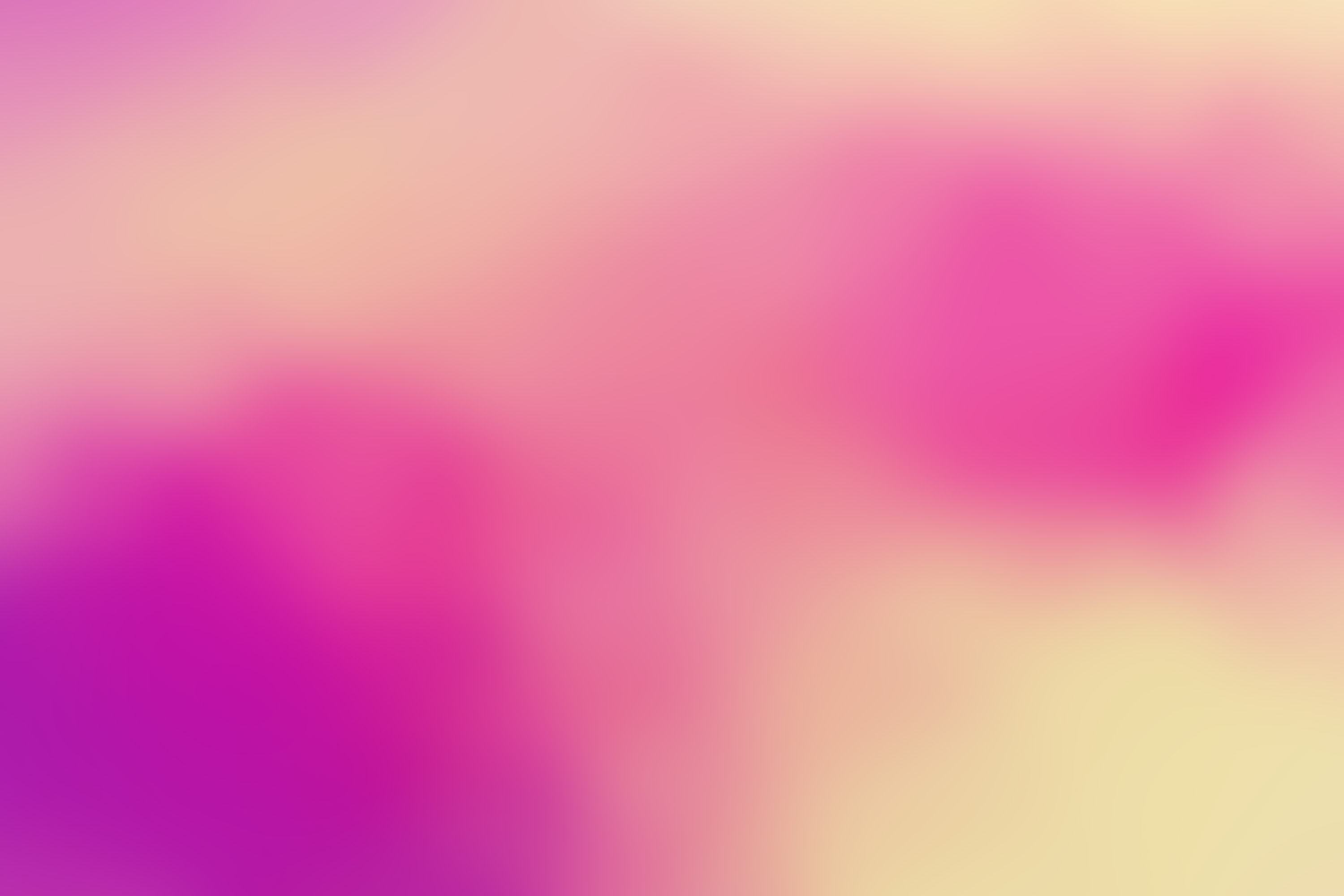 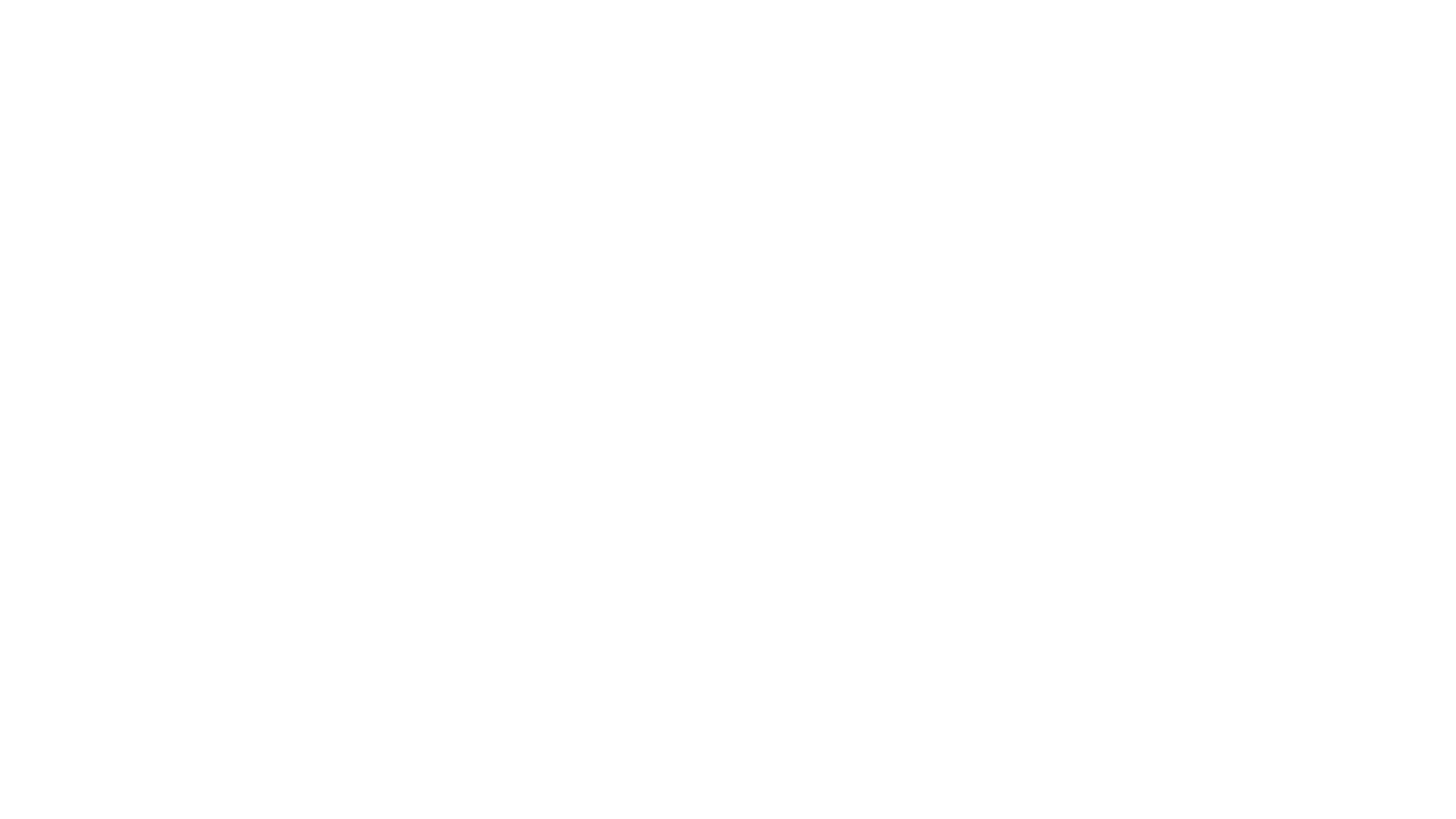 因應疫情家長無法進入校園
上學時間：8:00-8:20，逾時請按電鈴或打    
                  27204005-873。
放學時間：15:30-16:00
留園放學：17:30-18:30按電鈴老師會帶孩子出去。
測量體溫：幼兒每日在家自行測量體溫，並記錄在
                  聯絡簿裡面的體溫紀錄表上。
託藥方法：家長在家填寫託藥單，與藥品一起夾在
                  聯絡簿內。
口罩事宜：如果您要讓孩子配戴口罩，請協助在口
                  罩外側寫上名字或號碼。另外備妥一個
                  口罩放在書包最前面的小袋子，並請寫
                  上名字。
請假事宜：體溫超過37.5度請勿上學，感謝配合。 
                  請假請主動跟老師回報請假原因。
退費申請：若請假超過連續5個上課日，請主動跟
                  我們申請退餐點費。(但須事前申請)
本學期重大行事
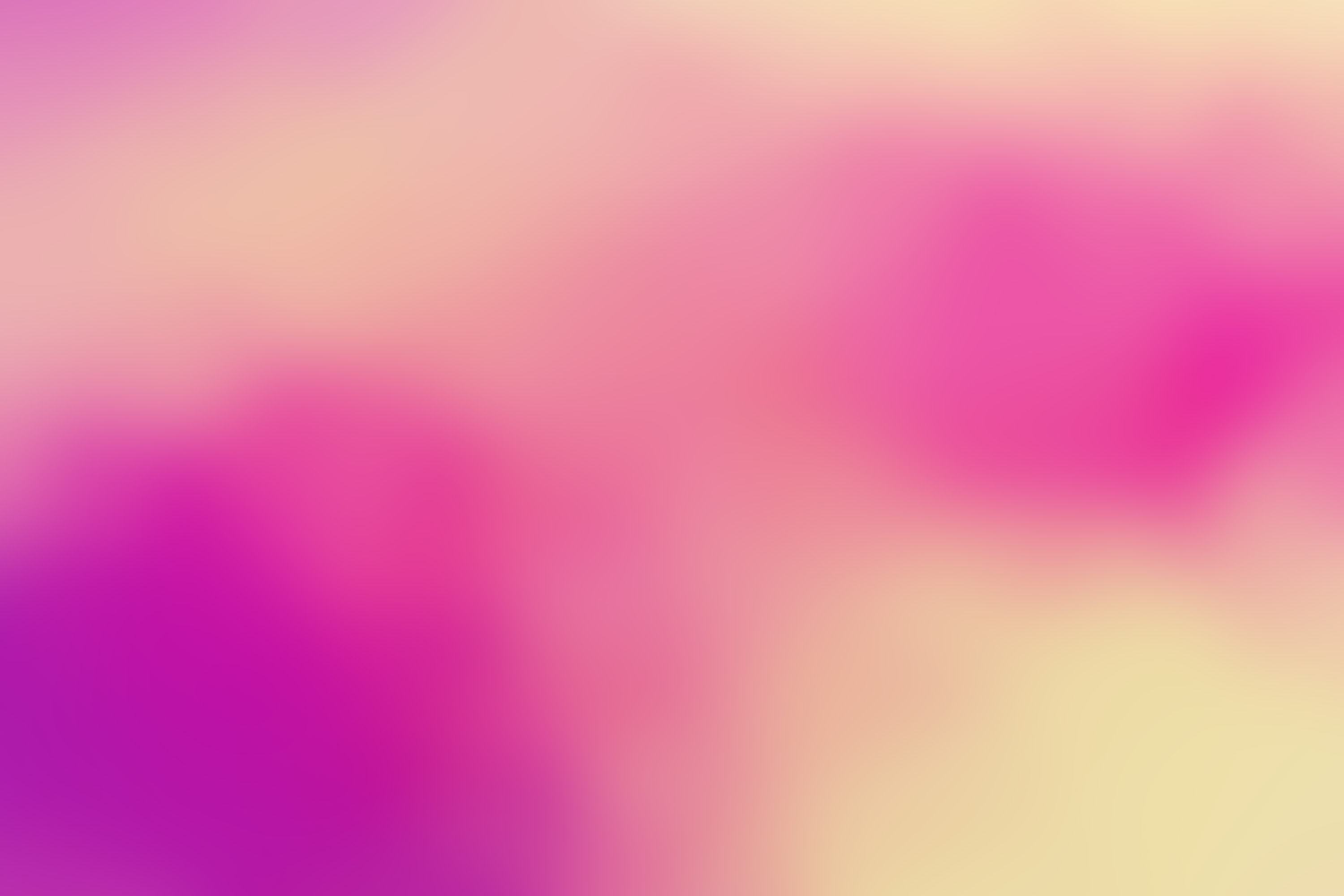 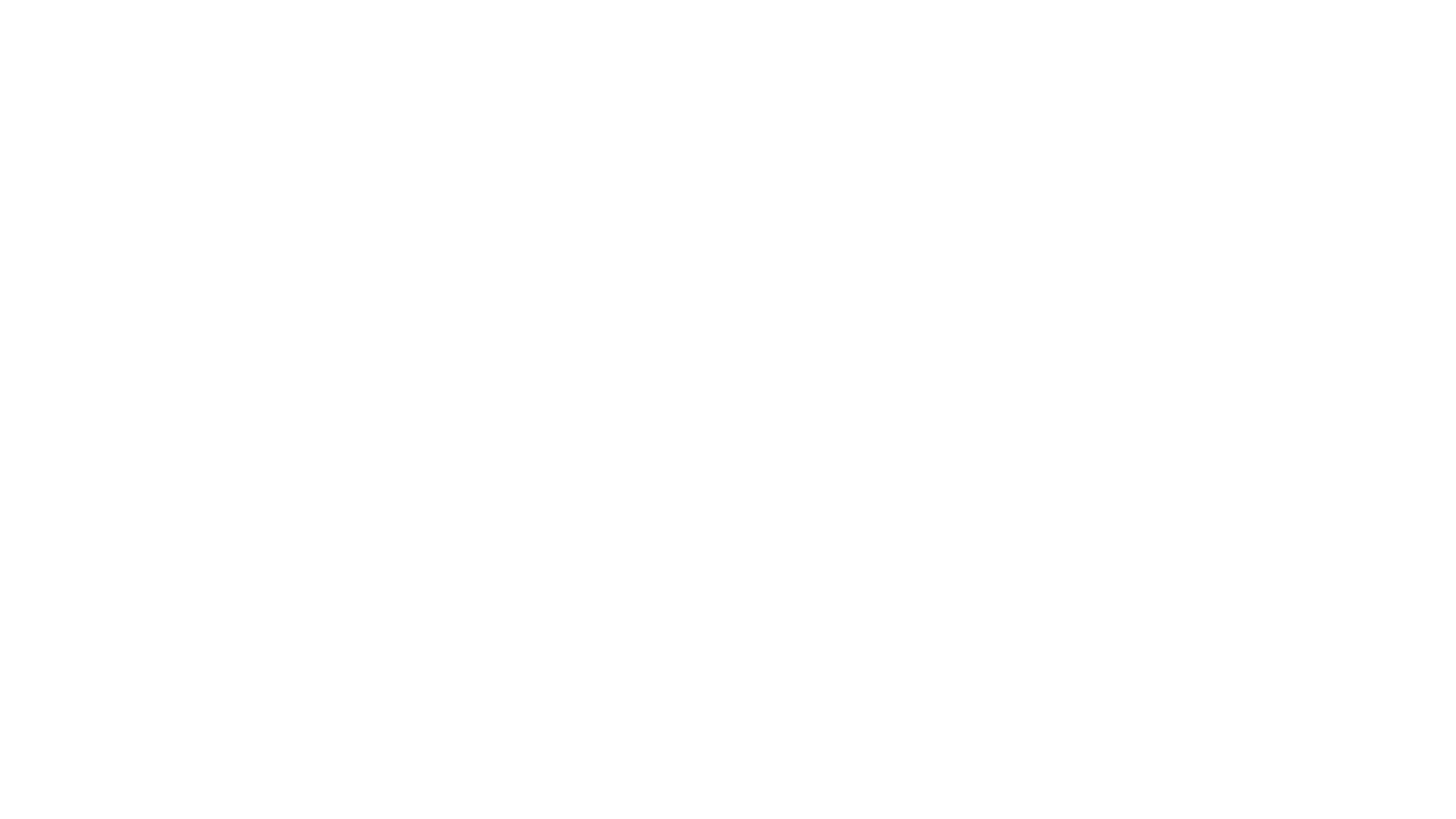 2/25      開學
2/28      二二八紀念日放假一日
4/01      兒童節慶祝活動
4/02~4/05 清明節、兒童節連假
4/13~5/31 慶祝母親節系列活動
5/20      家長參觀日(招生)
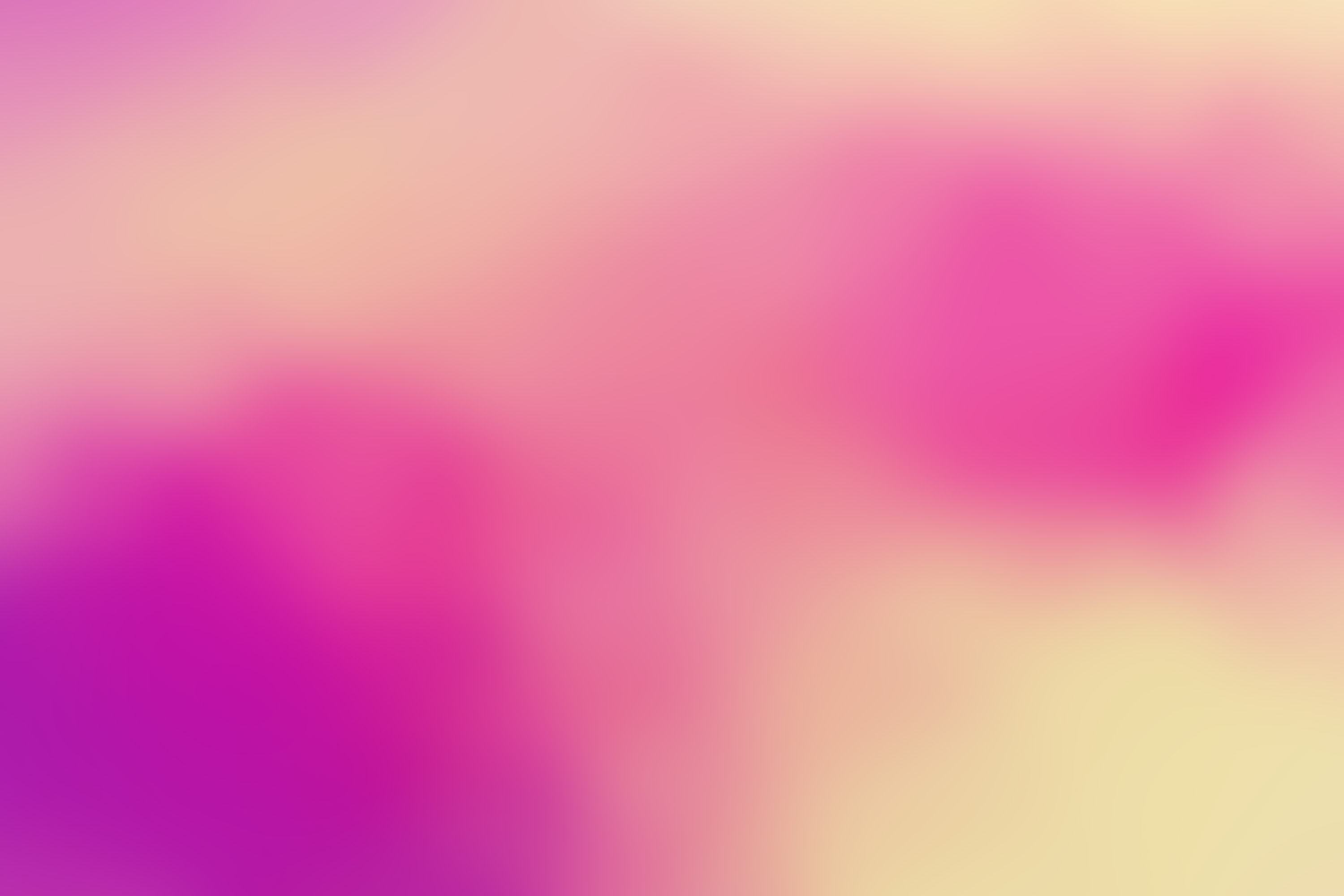 6/10.6/13 招生登記
6/20      補行上課
6/25~6/26 端午節連假
7/2或7/3  畢業典禮(暫定)
7/13      留園結束
7/14      休業式
7/15-8/29 暑假
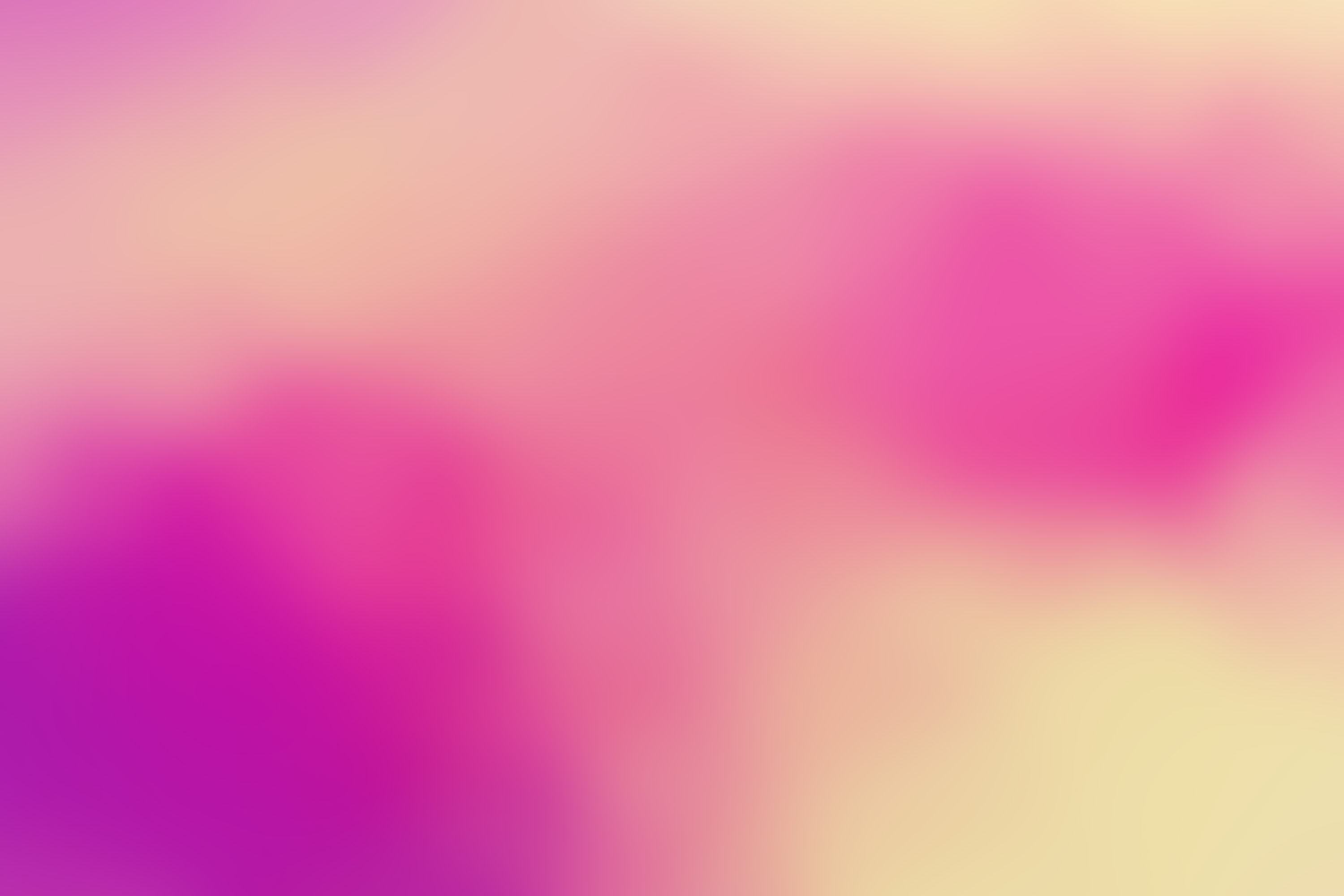 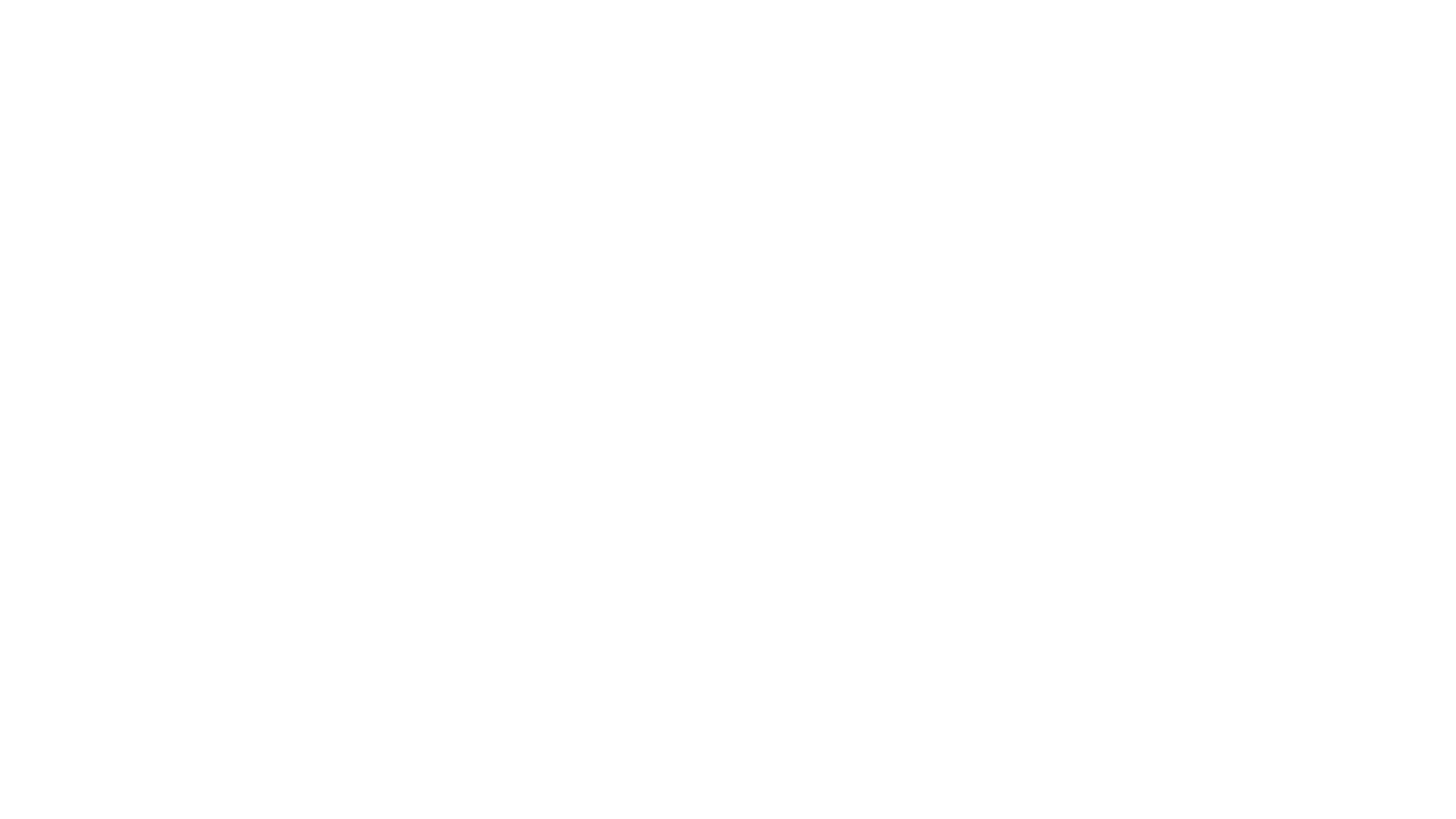 本學期例行活動變動

(因應防疫工作，每周一朝會和親子共讀暫停)
學校日文件
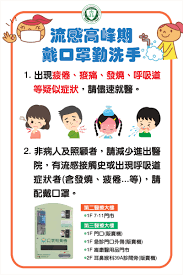 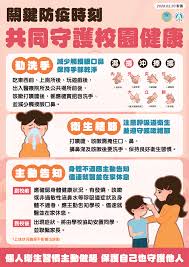 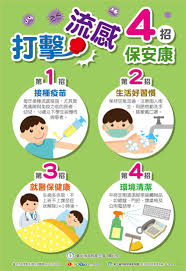 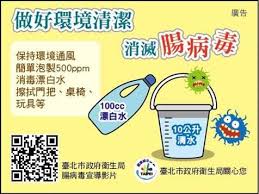 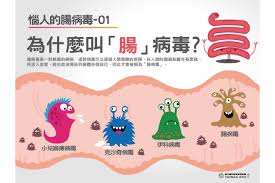 有了你我陪伴
期望我們的孩子
都能平安、健康、幸福的成長